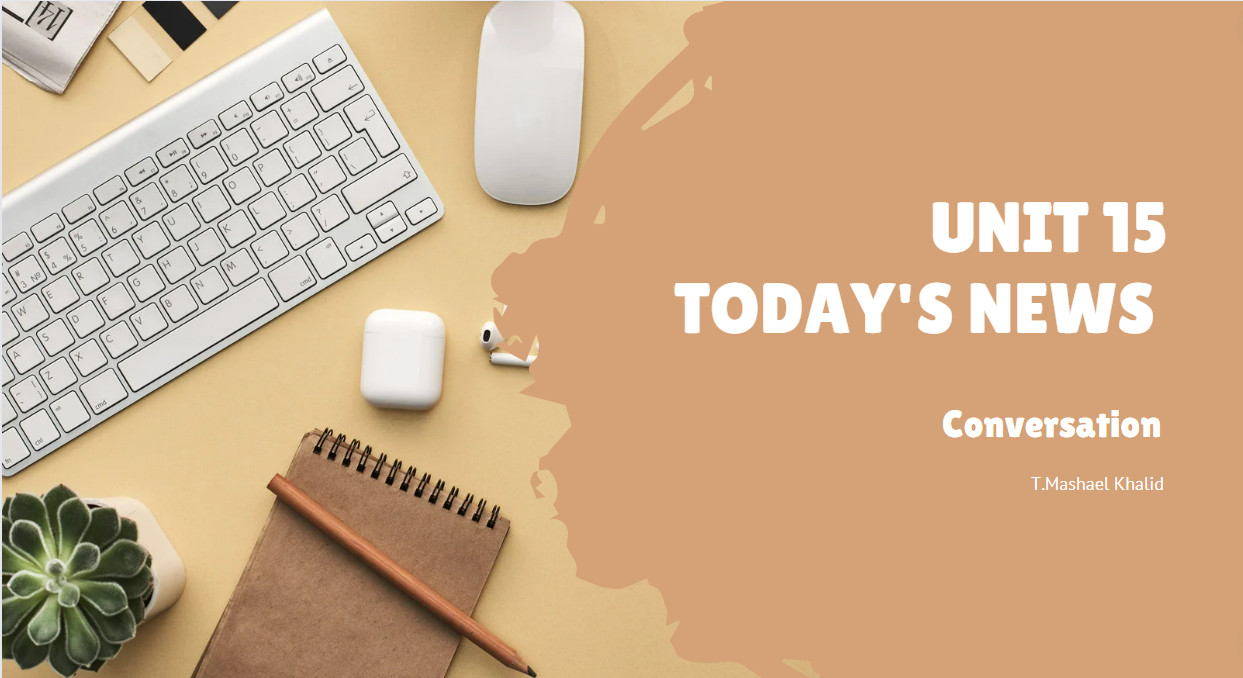 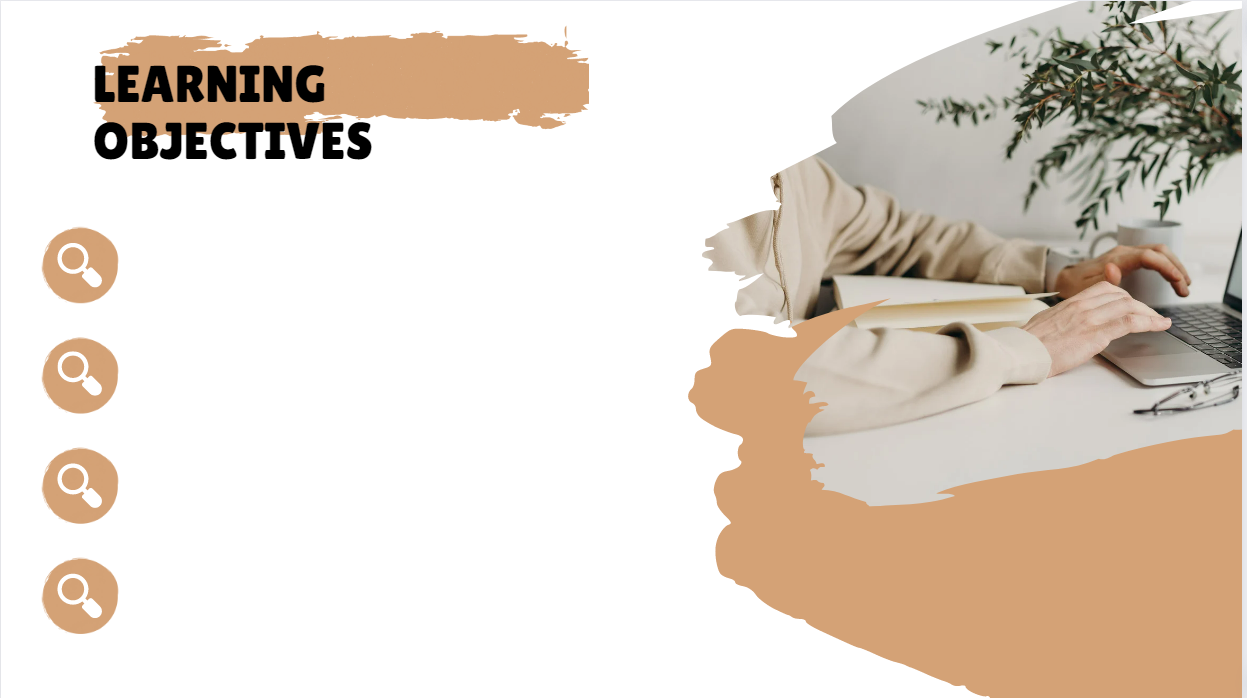 Practice a conversation.
Answer questions about a conversation.
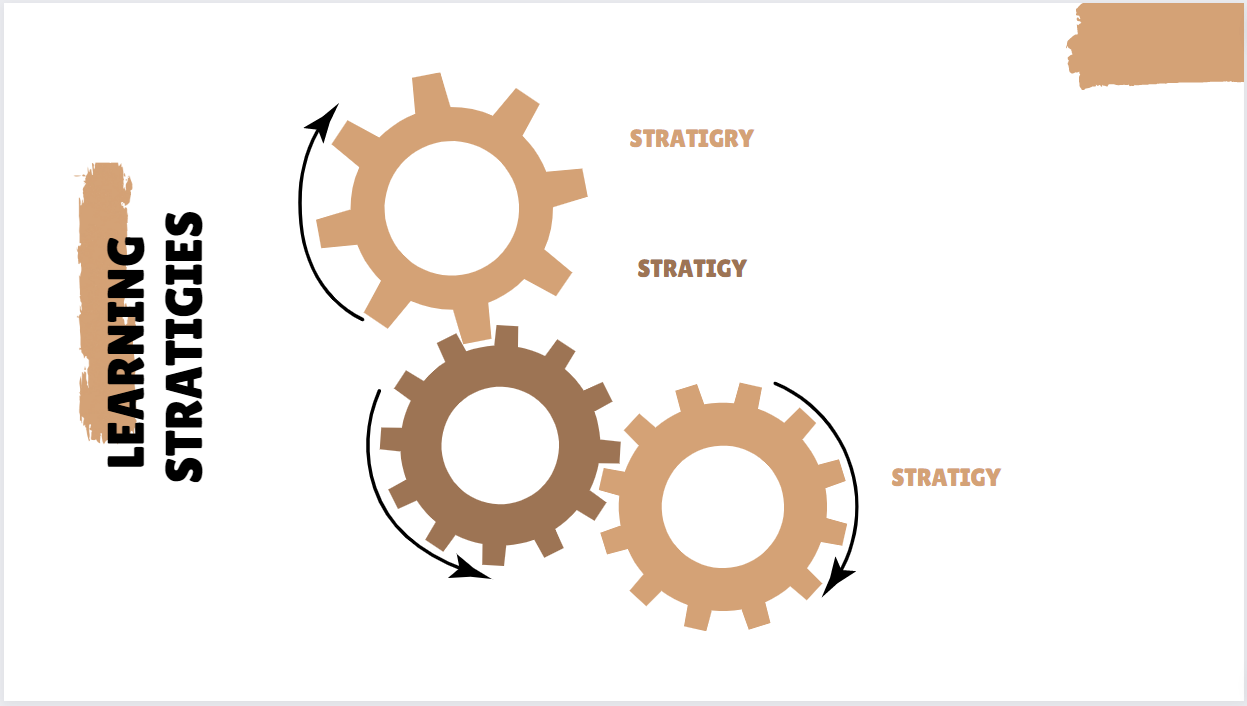 Active discussion.
Heads together.
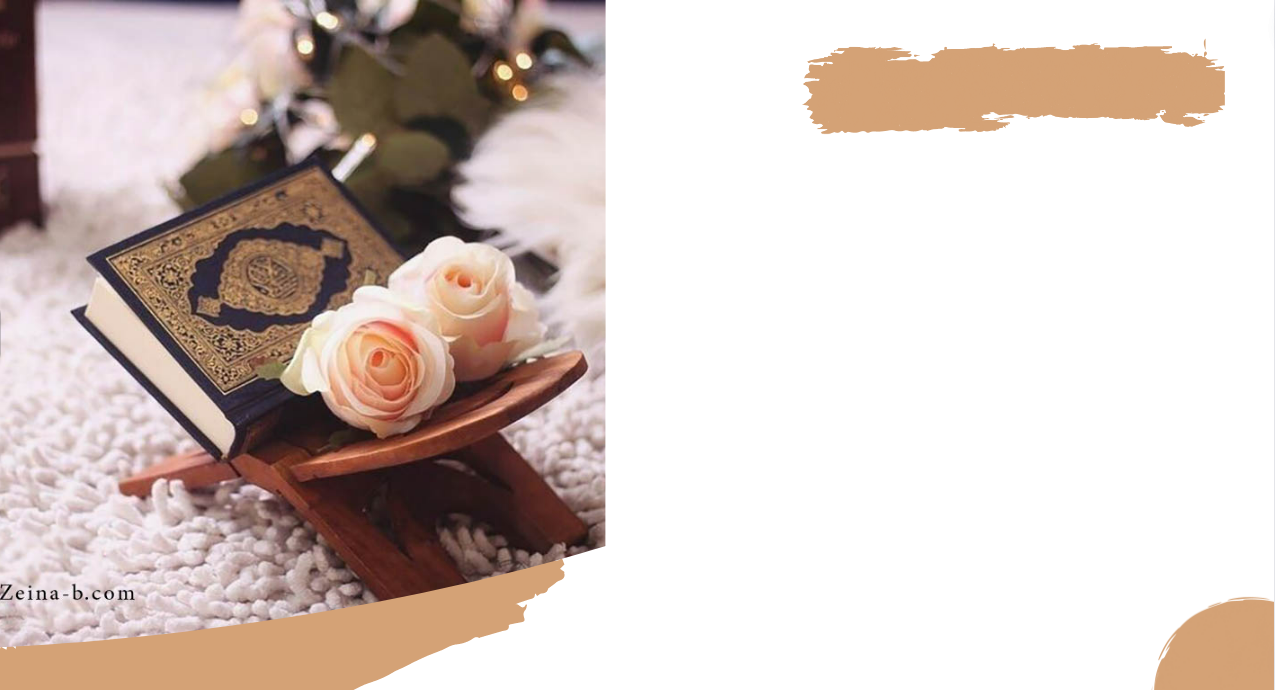 Wednesday       13/10/1444 H
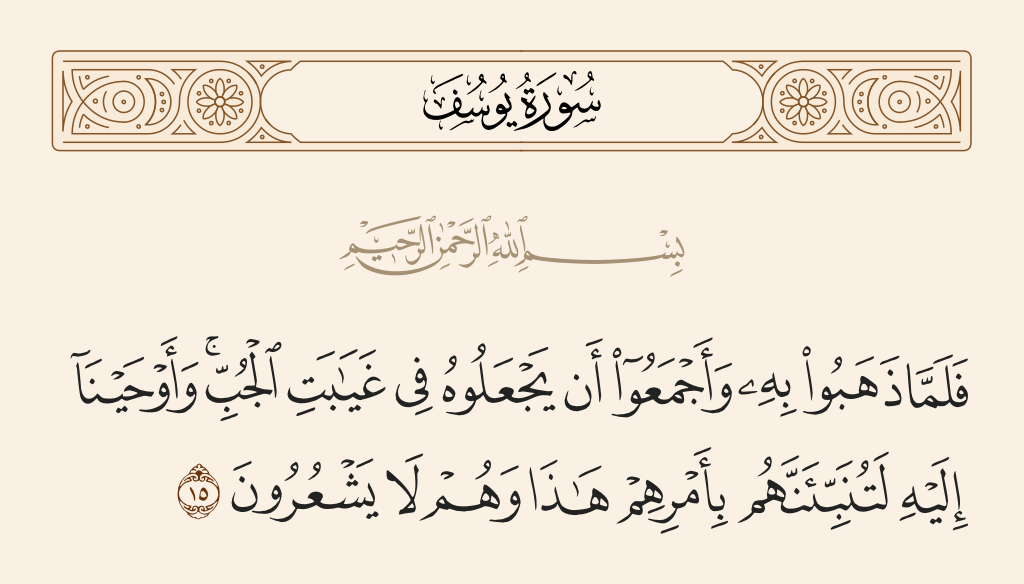 Pg. 132
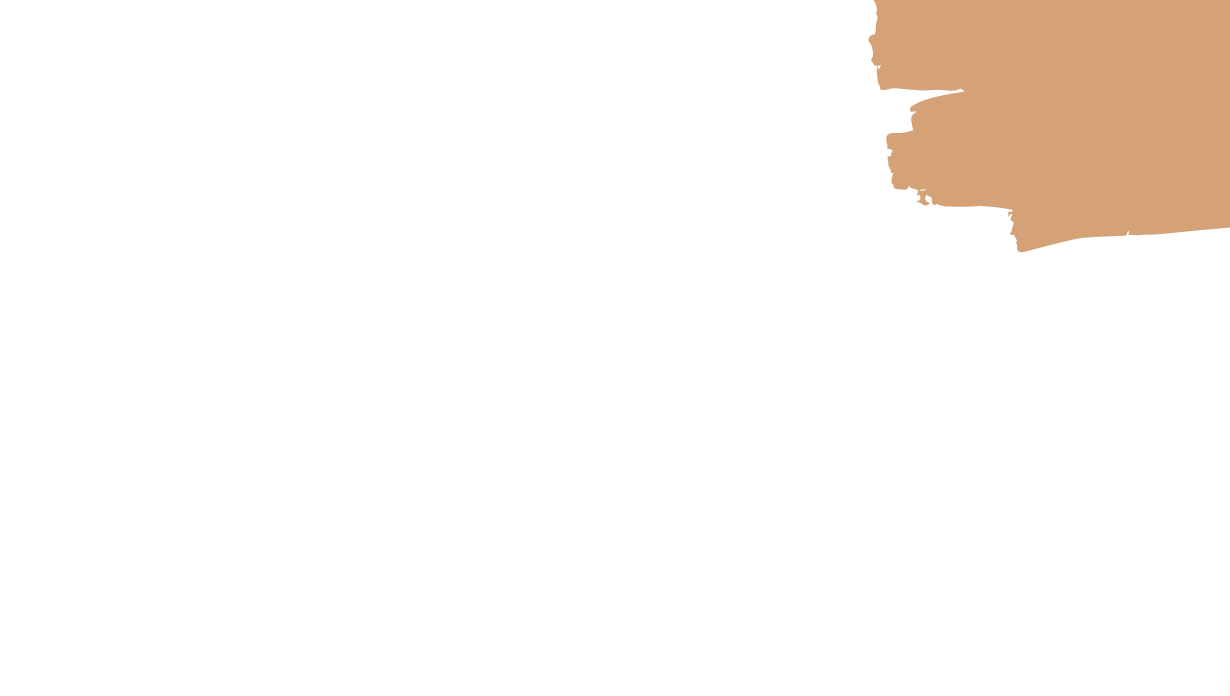 Wednesday       13/10/1444 H
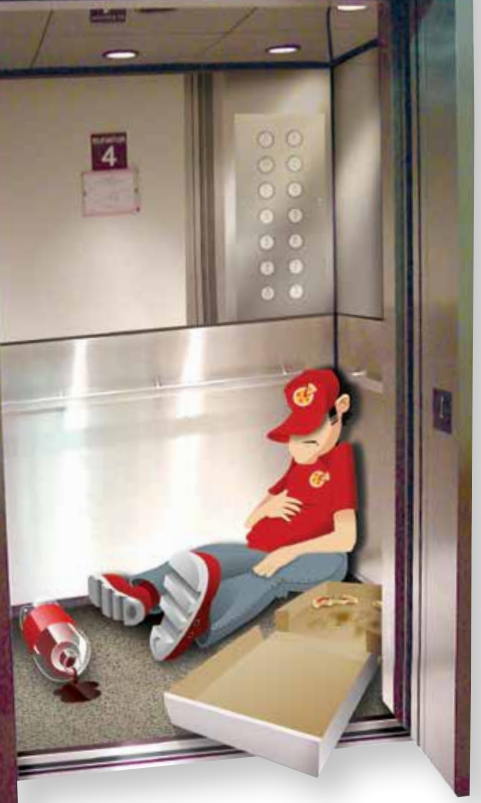 Q:Where is the man?  
Q:What does he have in the elevator with him? 
Q:What’s he doing in the elevator? 
Q:Why do you think he is sleeping in the elevator?
Pg. 132
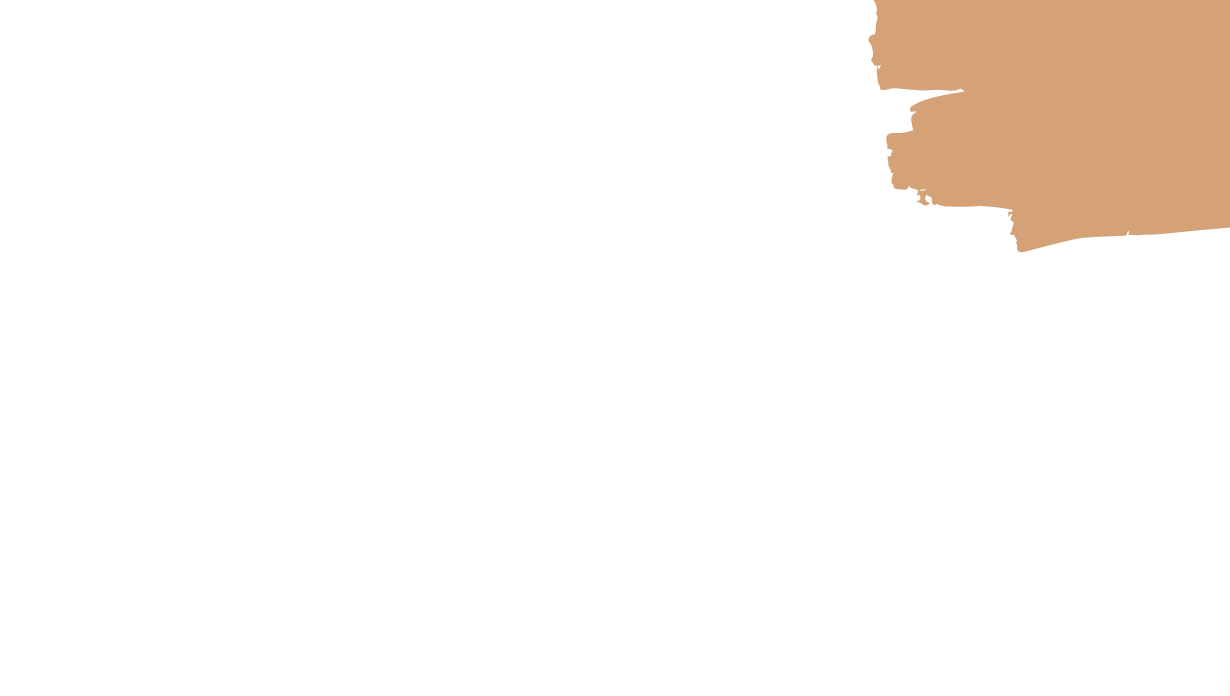 Wednesday       13/10/1444 H
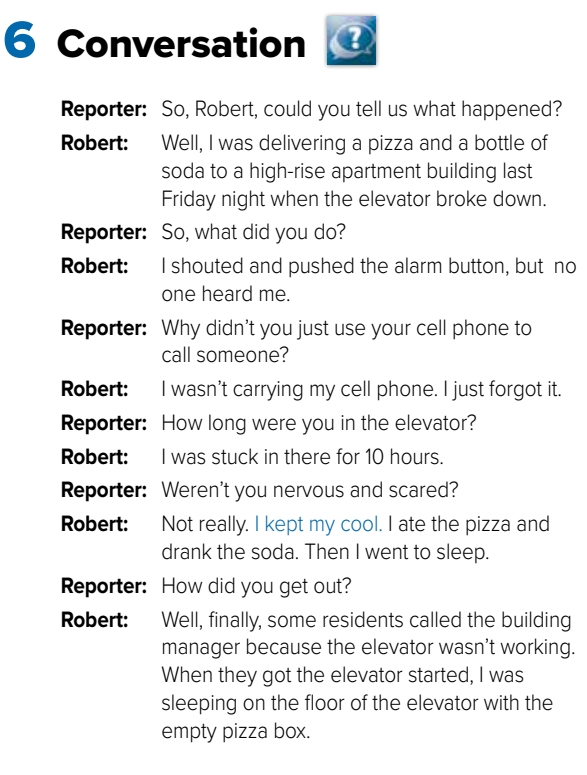 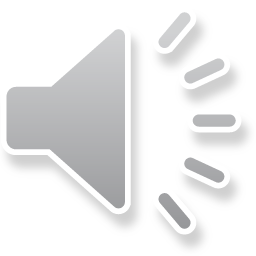 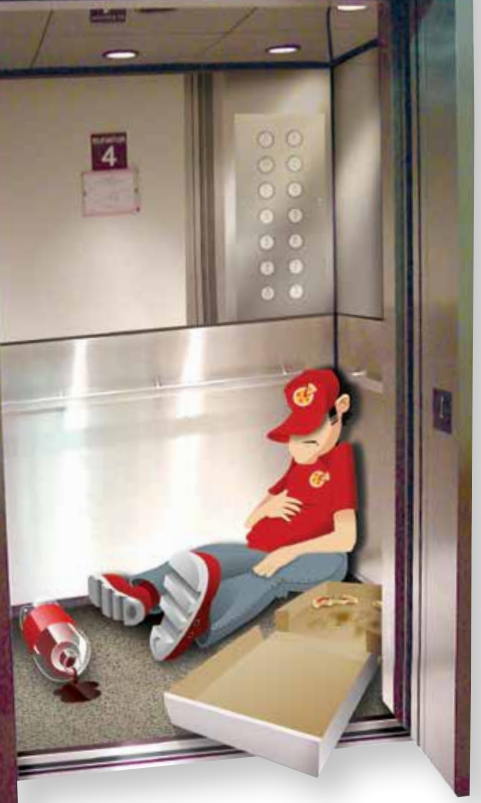 Pg. 132
Wednesday       13/10/1444 H
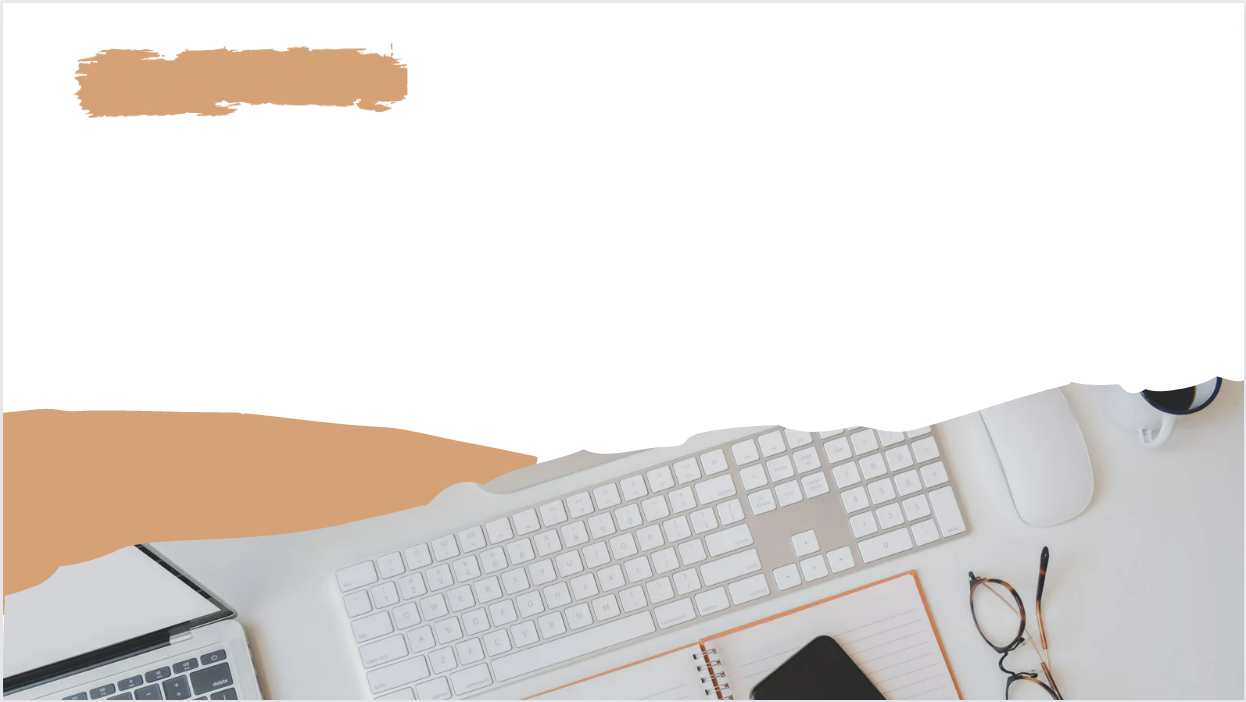 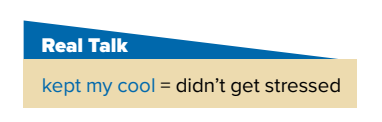 Pg. 134
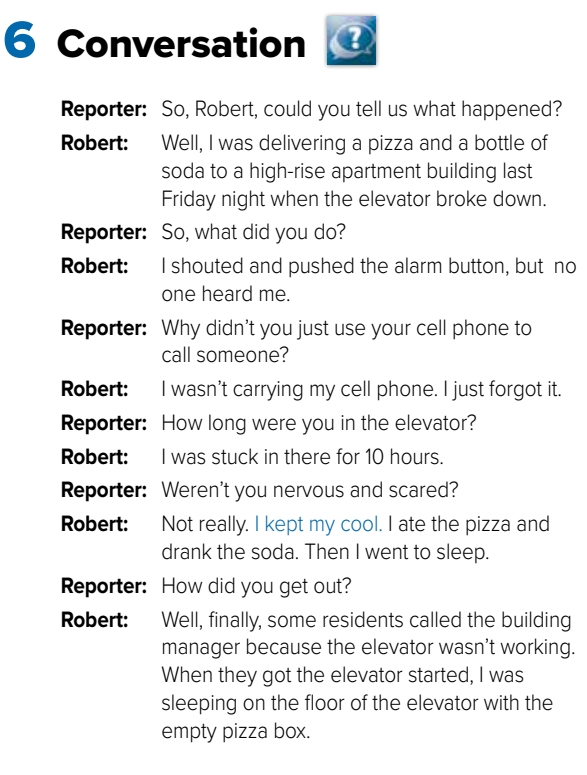 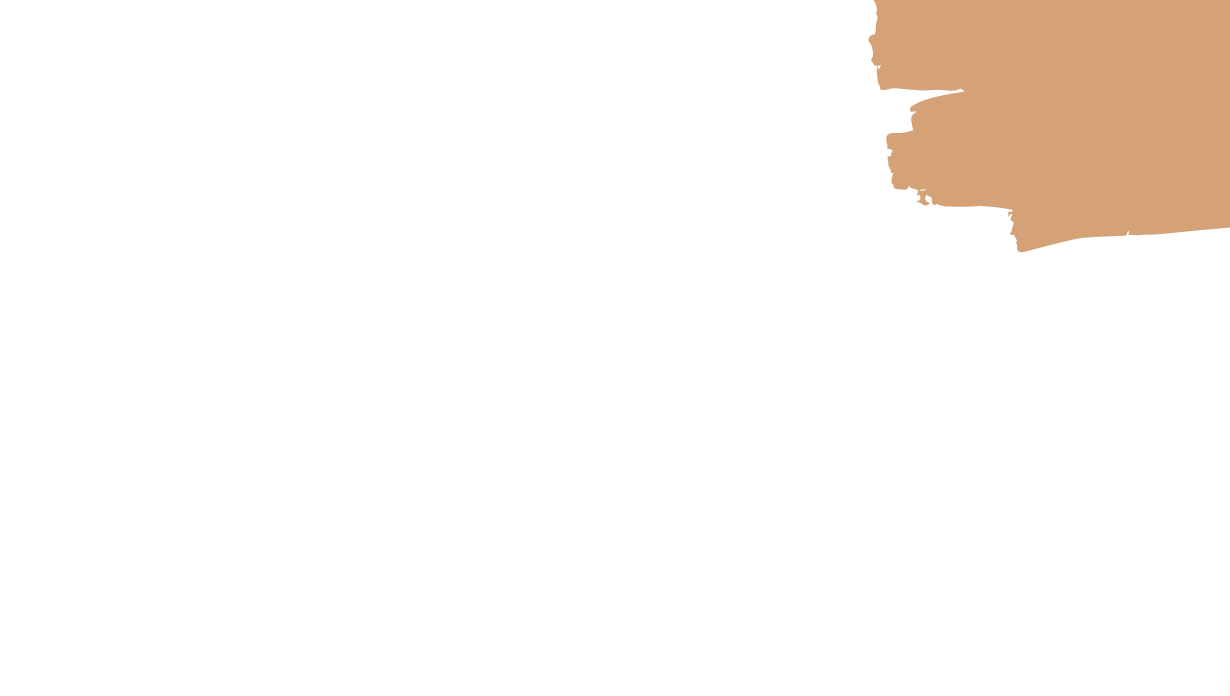 Wednesday       13/10/1444 H
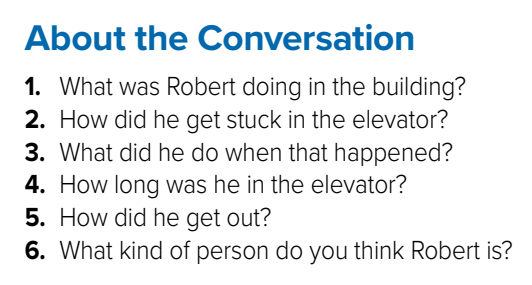 6-He is a calm person who doesn’t get upset easily.
Pg. 132
Wednesday       13/10/1444 H
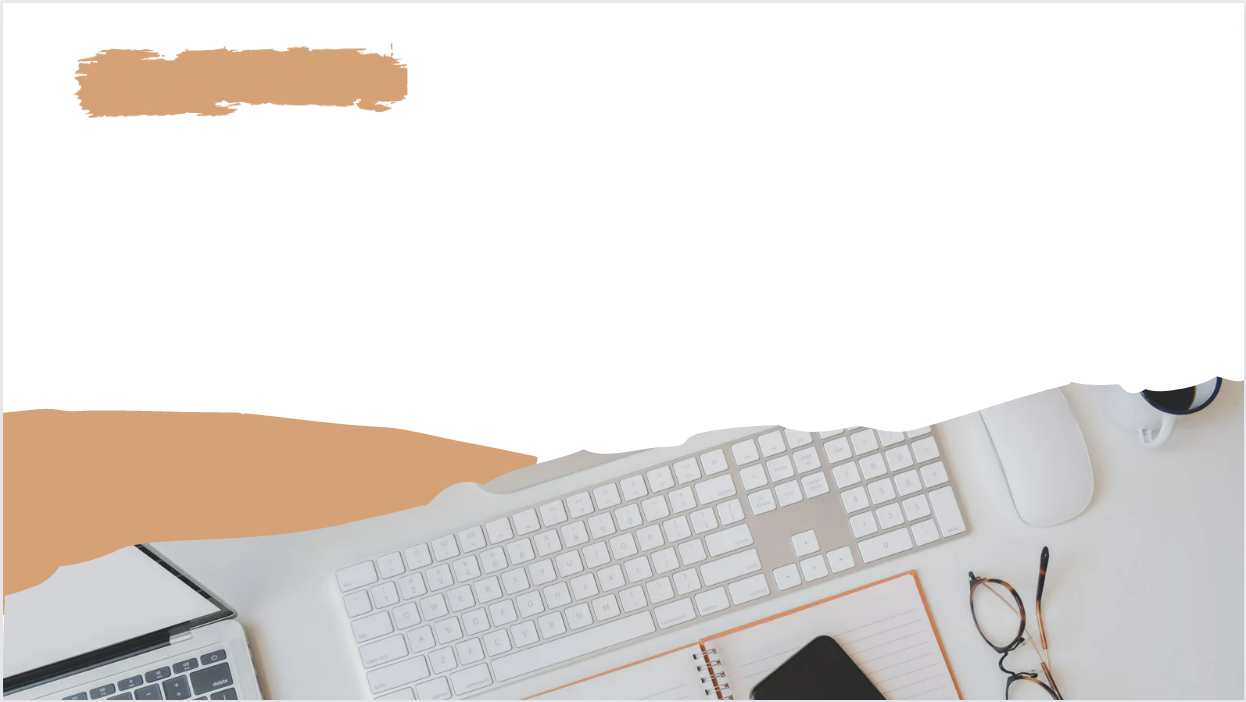 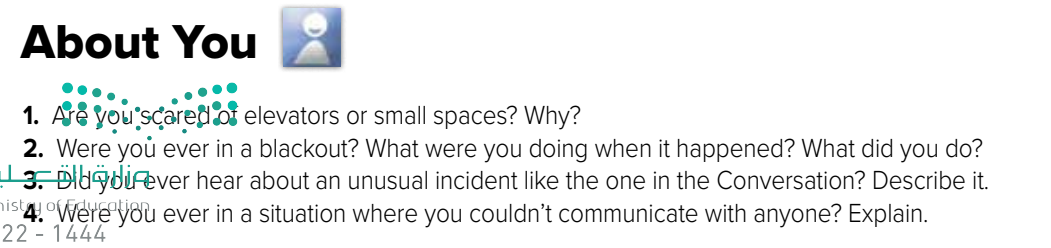 Pg. 134
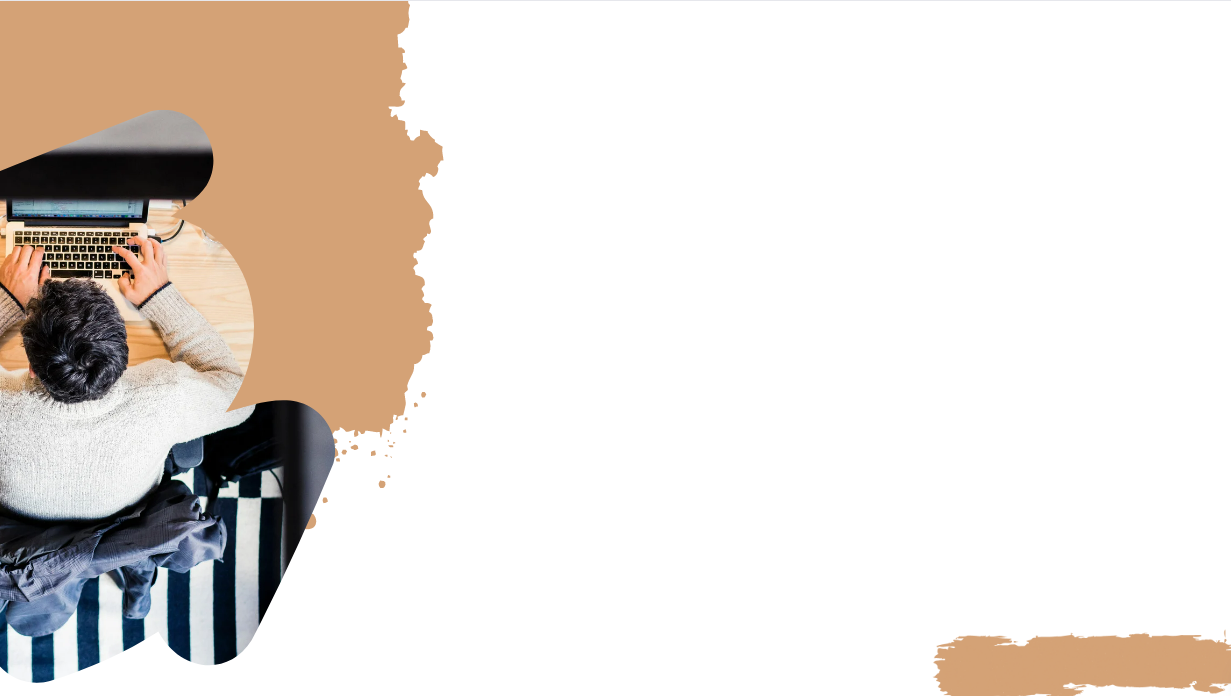 Wednesday       13/10/1444 H
Homework
Workbook
Pg.251 (D)
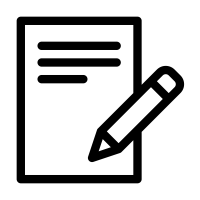 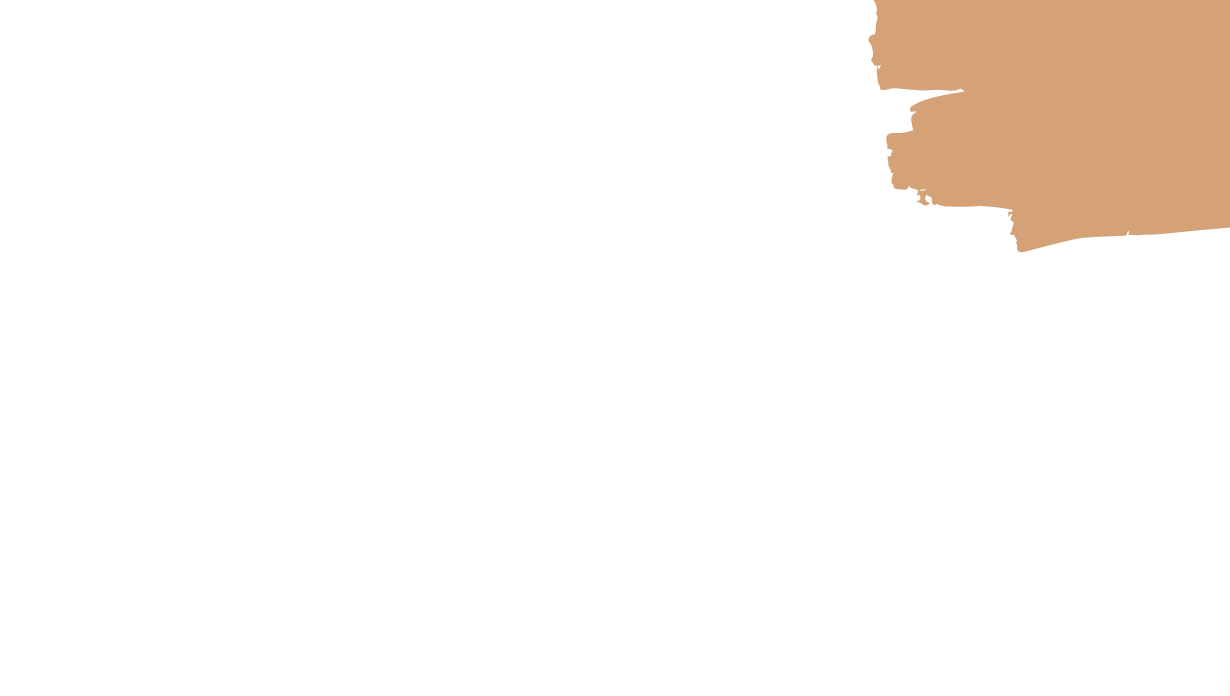 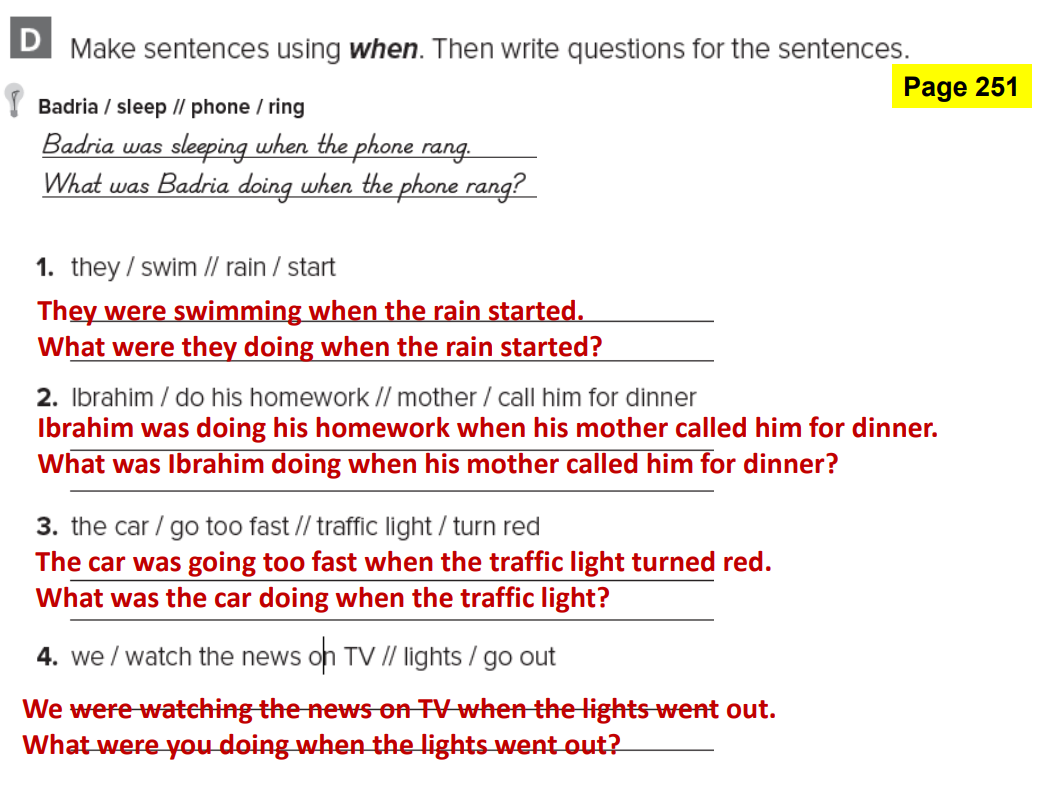 Pg.251